ATIVIDADES COM FOCO NO ACOMPANHAMENTO DAS APRENDIZAGENS
Atividade de Matemática – 7º Ano
Equações polinomiais do 1º grau


HABILIDADE:

(EF07MA18) Resolver e elaborar problemas que possam ser representados por equações
polinomiais de 1º grau, redutíveis à forma ax + b = c, fazendo uso das propriedades da igualdade.
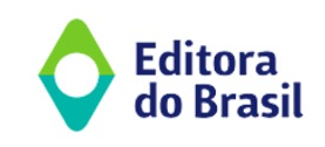 Atividade de Matemática – 7º Ano
a) x + 5 = 12 
b) 5x = 12 
c) x - 5 = 12 
d) 12x = 5
a) 3x - 7 = 10 
b) 7x = 10 
c) 10x - 7 = 3 
d) 7x - 3 = 10
a) 4x - 28 = 0 
b) 4x = 28 
c) 28x = 4 
d) x/4 = 28
a) x + 9 = 15 
b) 9x = 15 
c) x - 9 = 15 
d) 15x = 9
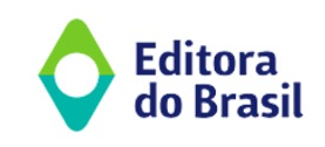 Atividade de Matemática – 7º Ano
a) 3x + 2 = 11 
b) 2x = 11 
c) 11x + 3 = 2 
d) 2x + 3 = 11
a) x - 6 = 9 
b) 6x = 9 
c) 9x = 6 
d) 9 - x = 6
a) 4x + 2 = 14 
b) 14x = 4 
c) 2x + 4 = 14 
d) 14 - 4x = 2
a) 3x + 21 = 0 
b) 21x = 3 
c) x/3 = 21 
d) 3x = 21
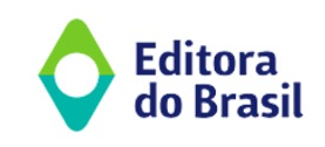 Atividade de Matemática – 7º Ano
a) x - 8 = 5 
b) 8x = 5 
c) 5x - 8 = 0 
d) 5 - x = 8
a) 4x + 3 = 25 
b) 3x = 25 
c) 25x + 4 = 3 
d) 3x + 4 = 25
a) x - 5 = 9 
b) 5x = 9 
c) 9x = 5 
d) 9 - x = 5
a) x + 5 = 12 
b) x = 5 
c) 12x + y = 5 
d) 5x = 12
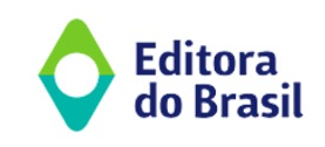 Atividade de Matemática – 7º Ano
a) 2x + 3 = 7 
b) 3x = 7 
c) 7 - 2x = 3 
d) 2x - 3 = 7
a) x - 4 = 8 
b) 4x = 8 
c) 8x - 4 = 0 
d) 8 - x = 4
a) 3x + 2 = 20 
b) 20x = 3 
c) 2x + 20 = 3 
d) 3x = 2 + 20
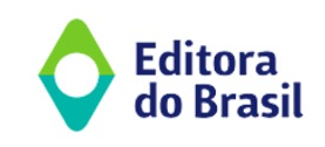